ГАУ СО МО «КЦСОР» «Ступинский»
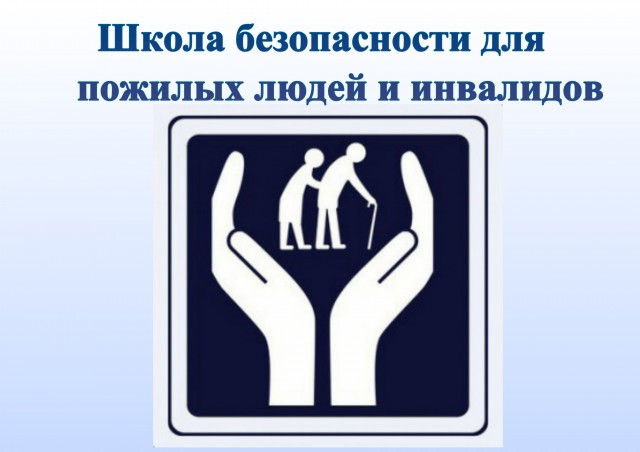 ПЛАН КУРСА «ШКОЛА БЕЗОПАСНОСТИ ДЛЯ ЛИЦ ПОЖИЛОГО ВОЗРАСТА»
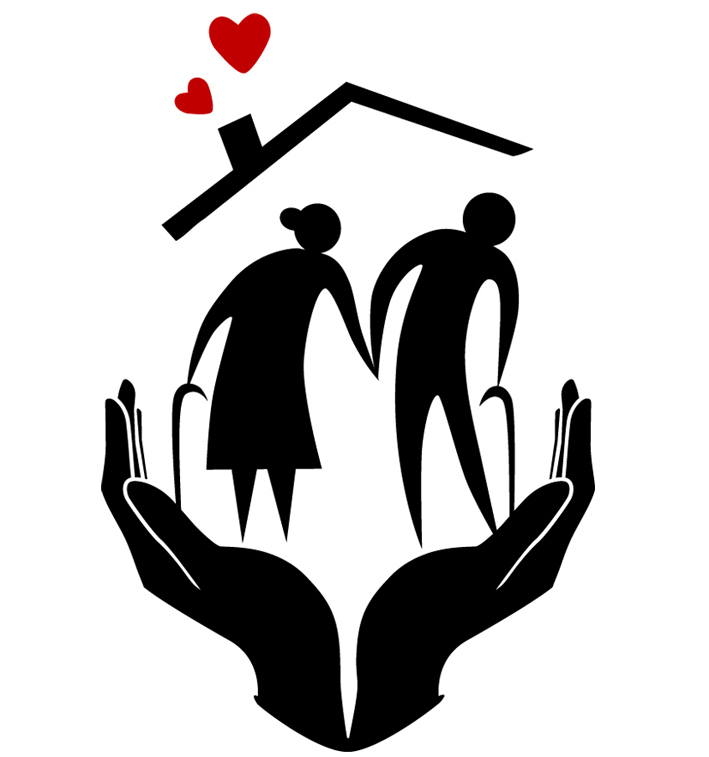 1. Виды мошенничества:
А) определение мошенничества, его форм и видов;
Б) причины обращения преступников к гражданам пожилого возраста;
В) Статистика по росту киберпреступлений;
Г) преступления, связанные с телефоном, интернет услугами;
Д) преступления, связанные с использованием бренда социальных служб, пенсионного фонда, благотворителей, медицинских служб;
2. Общие правила противодействия мошенникам.
МОШЕНИЧЕСТВО
1. Приобретение чужого имущества путём обмана или  злоупотреблением доверия
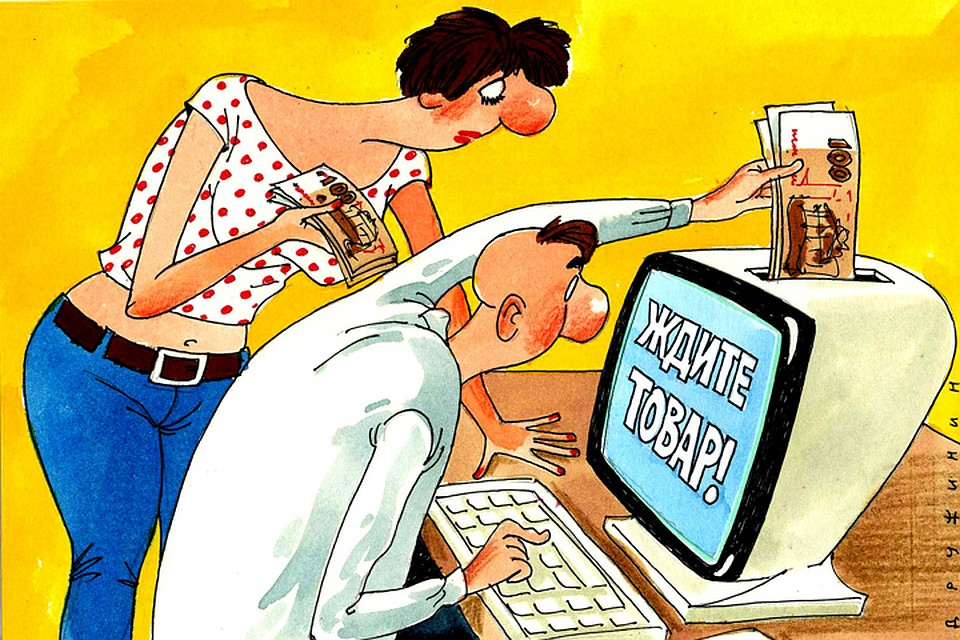 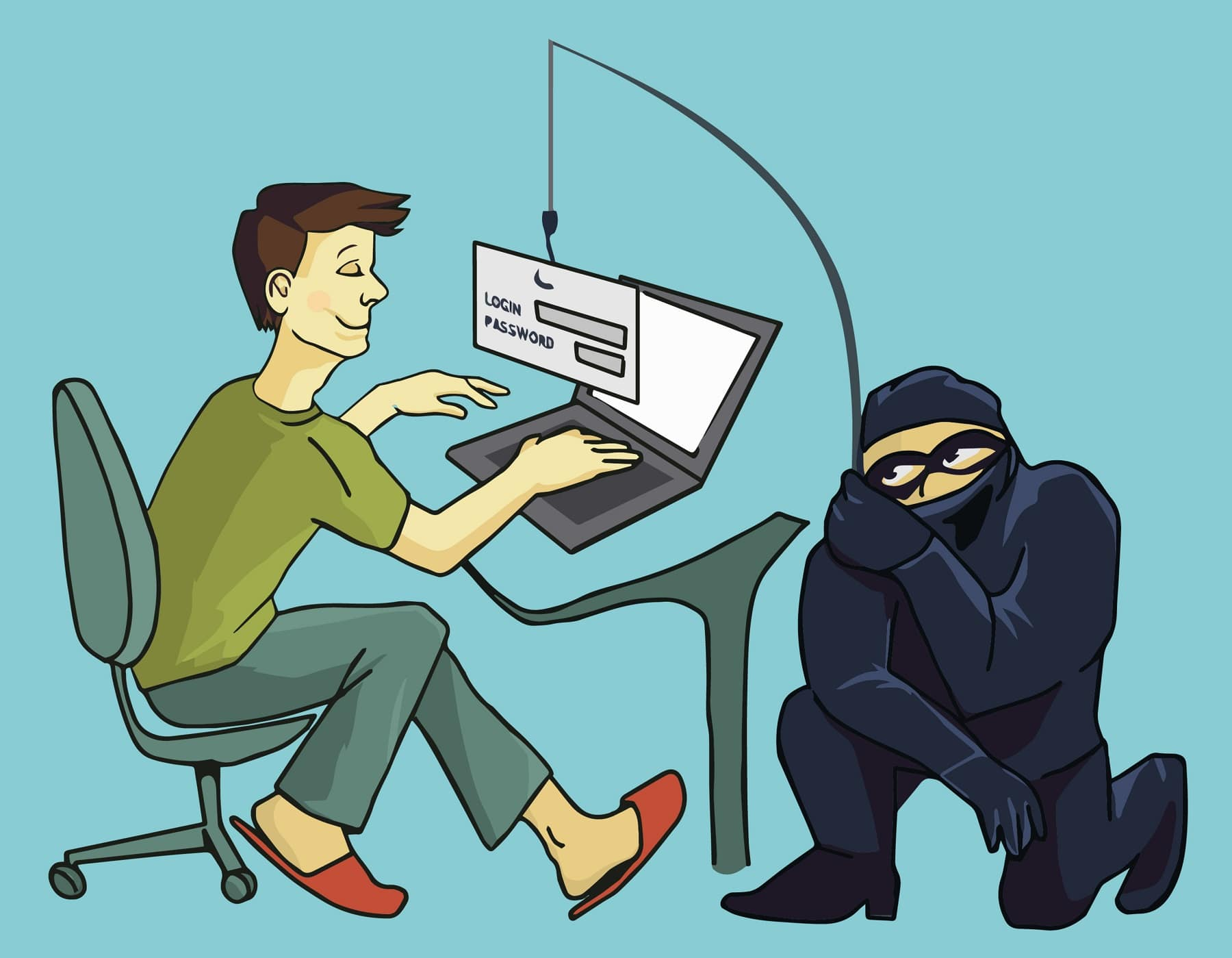 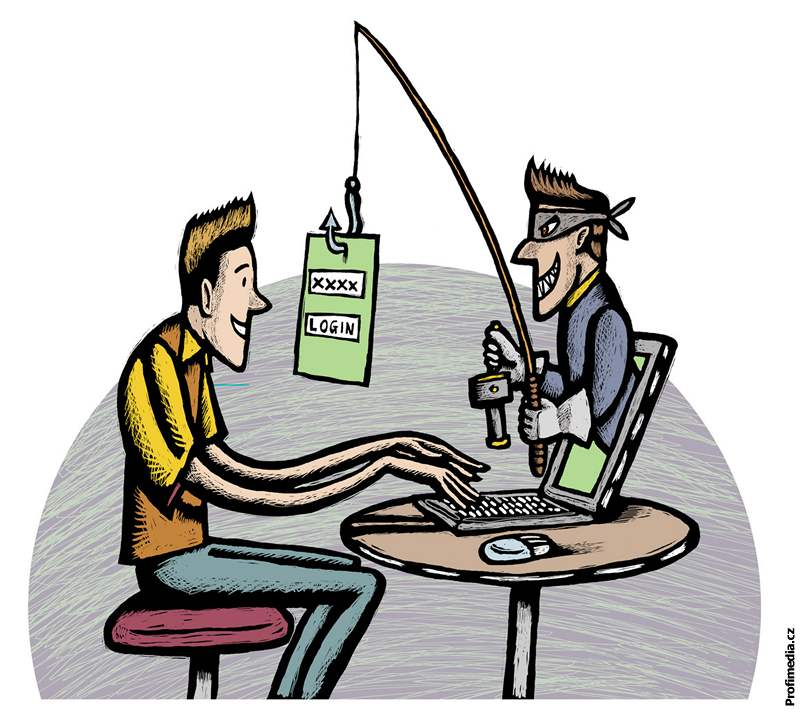 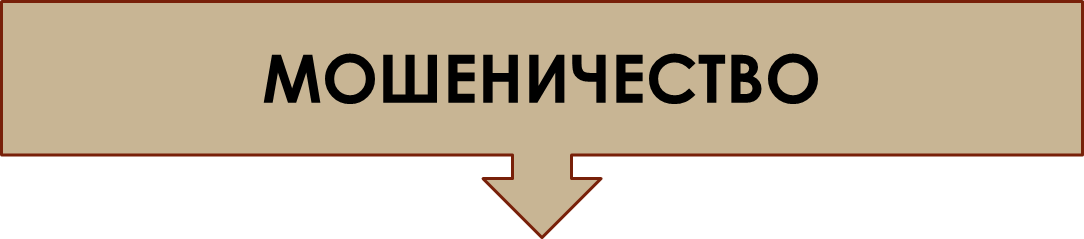 2. Мошенники -  элита криминального мира: обладают знаниями в области психологии, юриспруденции, всегда располагают к себе, образованы, хорошо выглядят, обладают высокими навыками общения.
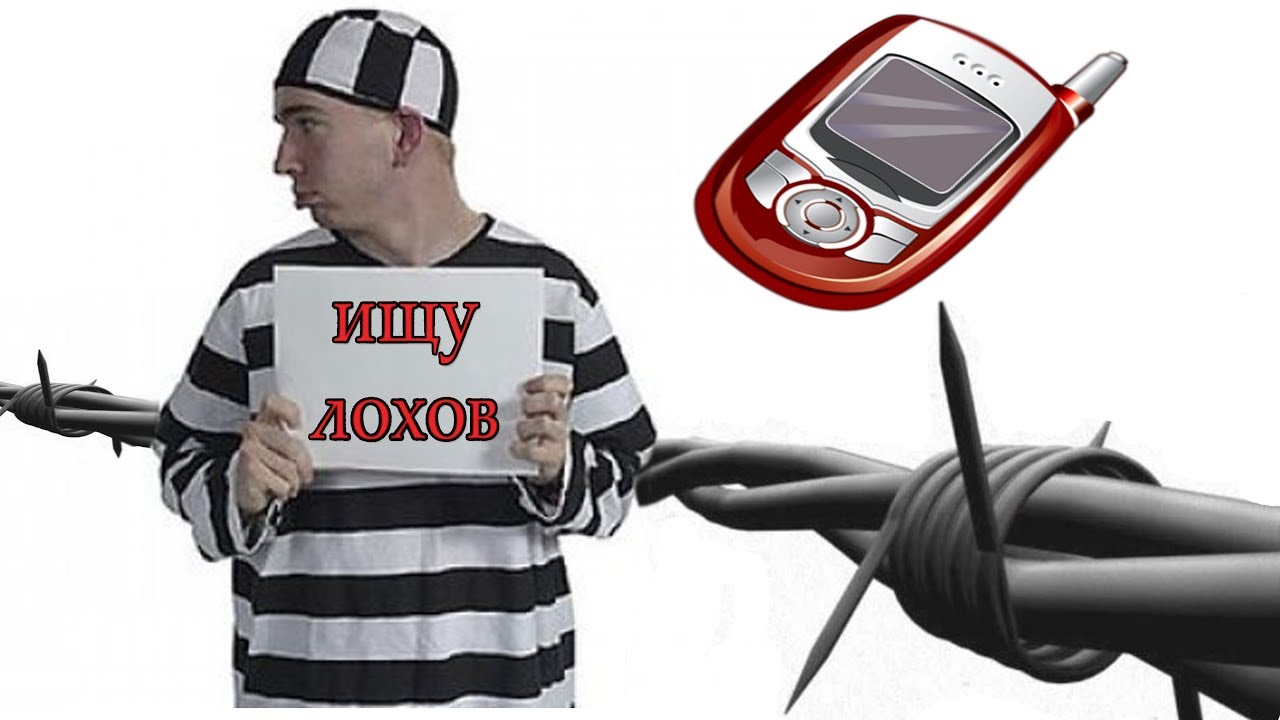 МОШЕНИЧЕСТВО ВСЕГДА НАЧИНАЕТСЯ С ПРЕДЛЛОЖЕНИЯ КАКОГО-ЛИБО БЛАГА БЕСПЛАТНО ДЛЯ ЧЕЛОВЕКА!!!
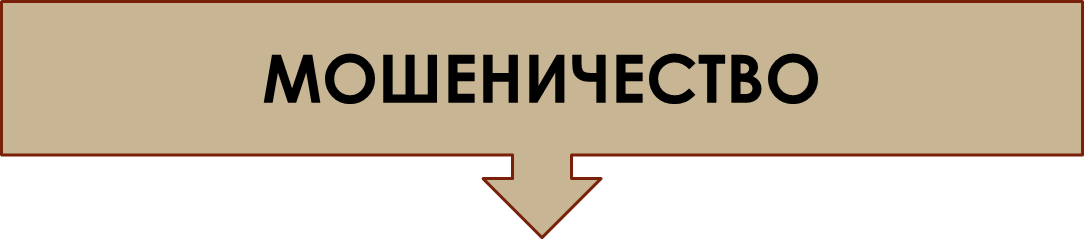 3. Преступники тщательно выбирают жертву – они длительное время могут за ней наблюдать, изучать её привычки, круг друзей; выбирают тех, кто не сможет оказать сопротивление и обязательно поддастся обману.
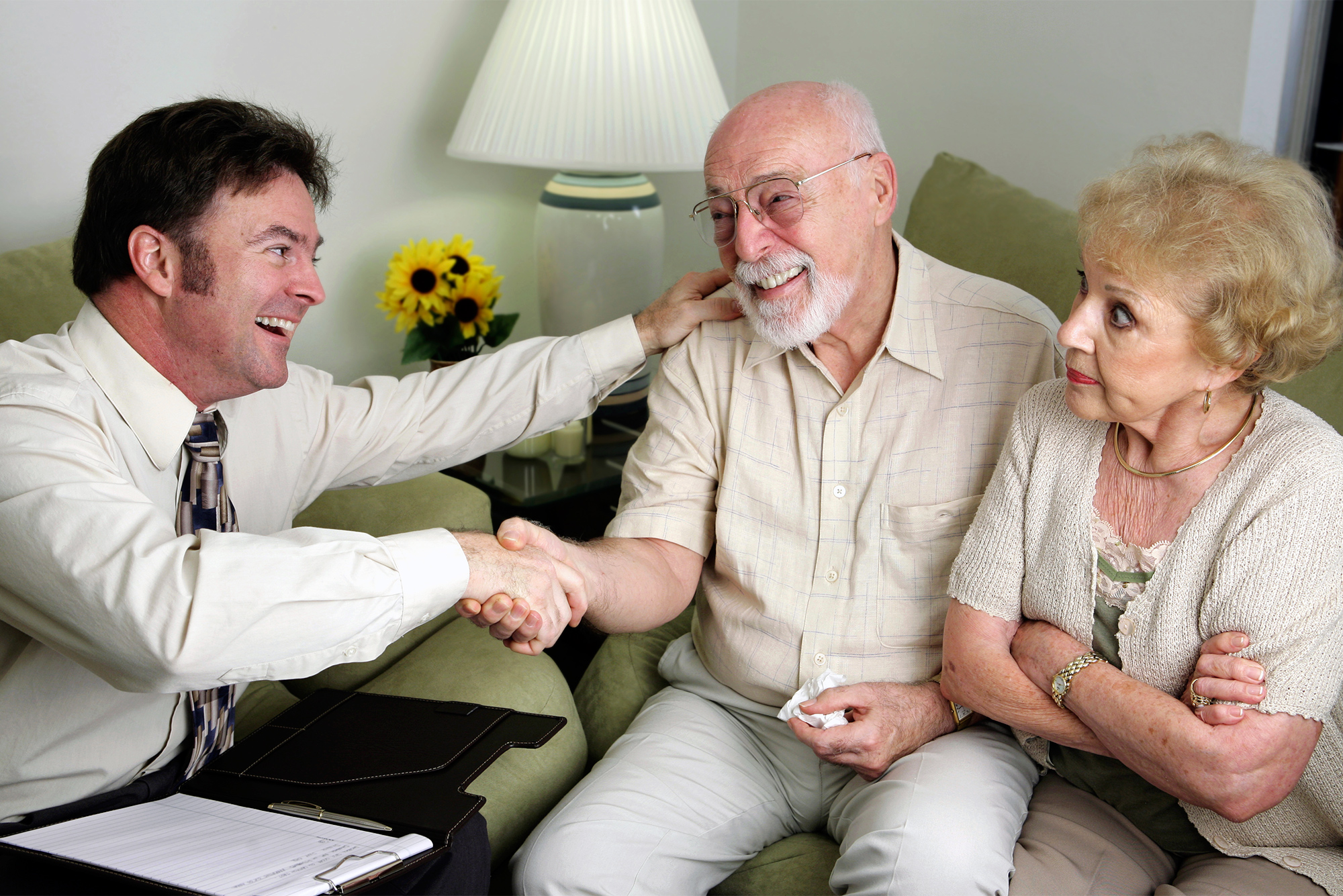 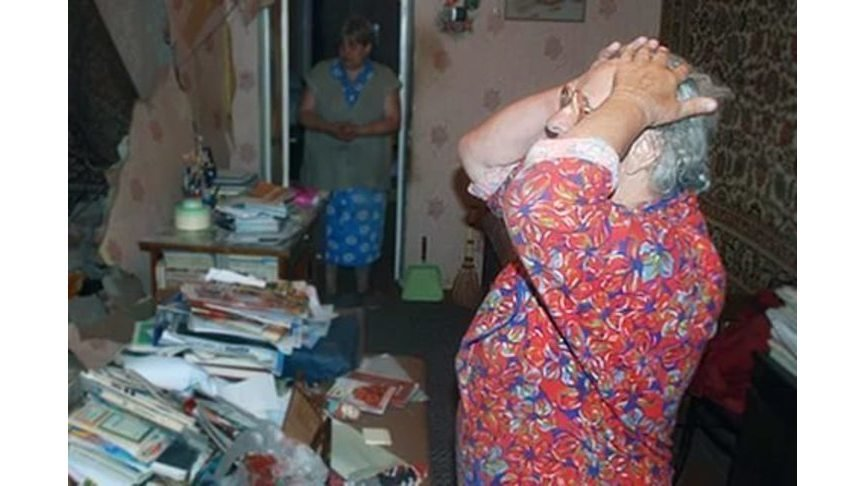 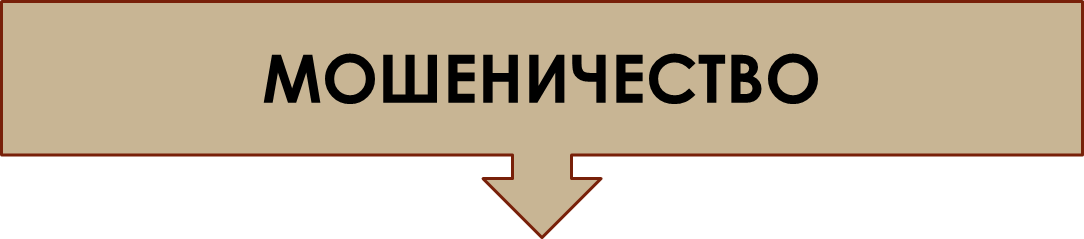 4. В ответ на предоставляемое БЛАГО мошенники требуют определённую информацию, деньги, действия. Жертва сознательно ставится в экстренные условия – всё надо сделать быстро, не задумываясь – чтобы не было времени на анализ ситуации!!!!
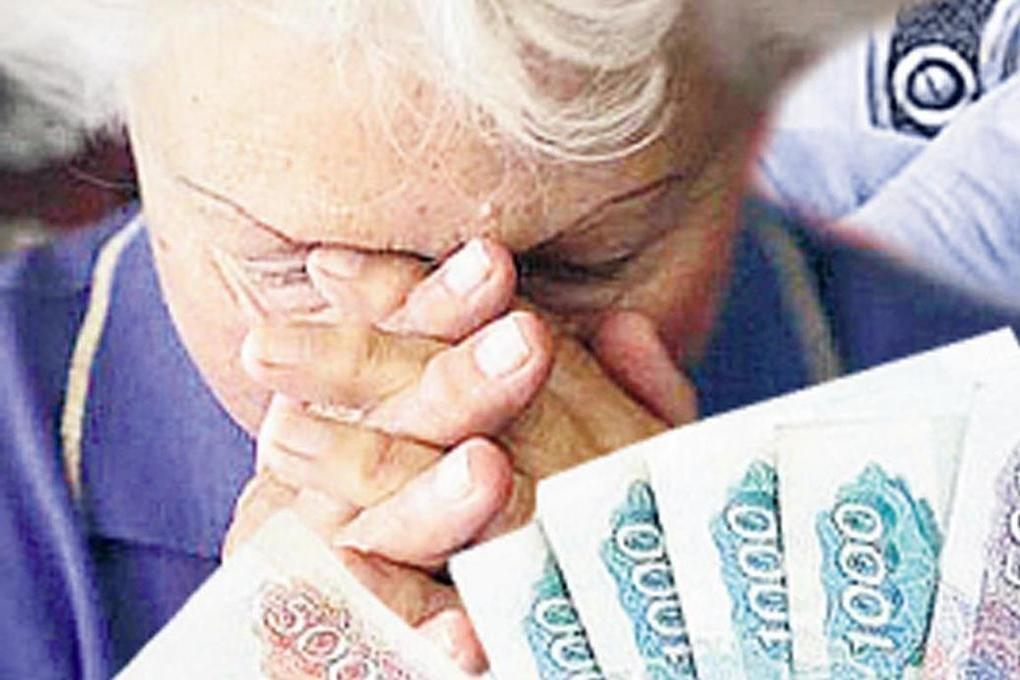 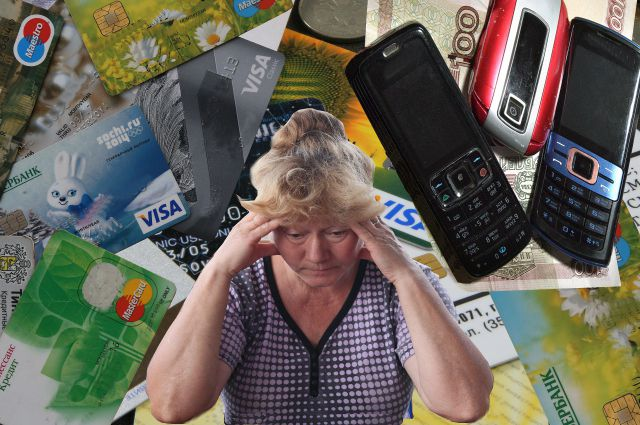 Масштаб мошенничества в РФ
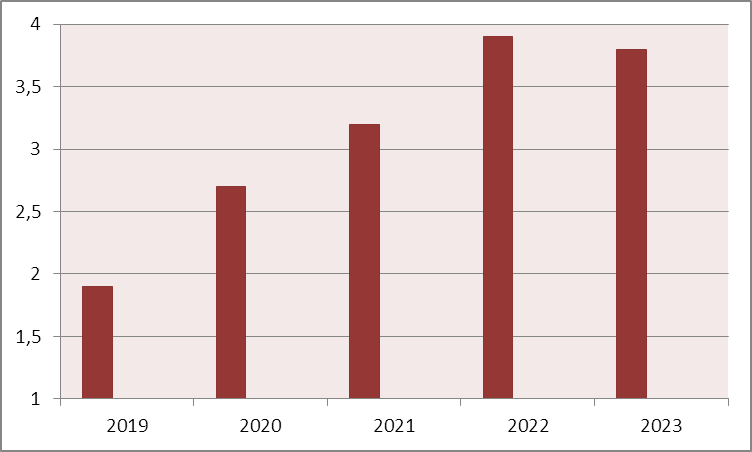 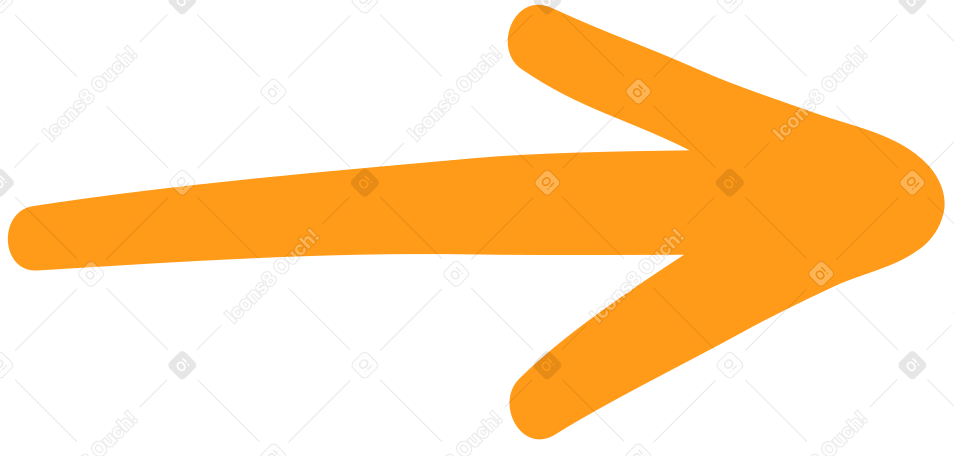 Год= 4 квартала
Масштаб мошенничества в РФ
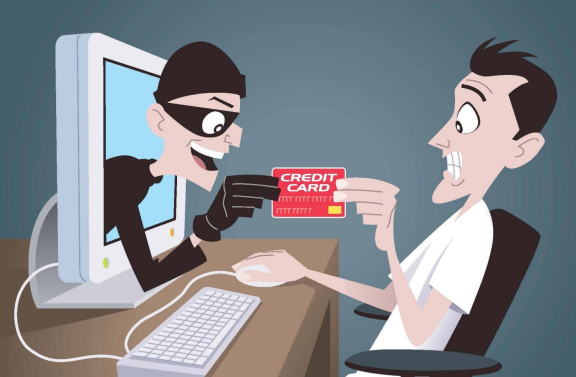 Процент раскрываемости киберпреступлений – 25 %.

70 % всех хищений –  через интернет ресурсы.

За последние семь лет уровень киберпреступности в России увеличился более чем в 20 раз.

20 марта 2023 года президент РФ Владимир Путин на расширенном заседании коллегии МВД сообщил, что преступления в ИТ-сфере составили четверть от всех уголовных правонарушений в России в 2022 году, превысив полмиллиона.
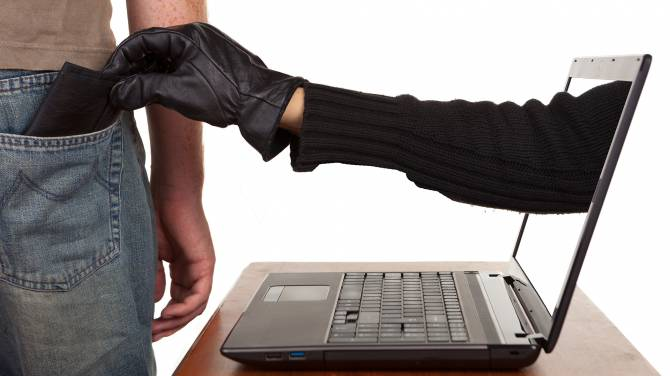 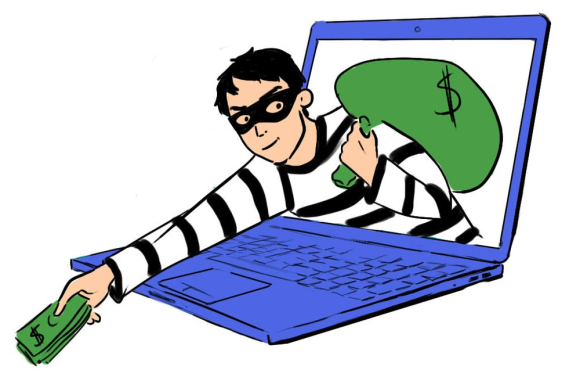 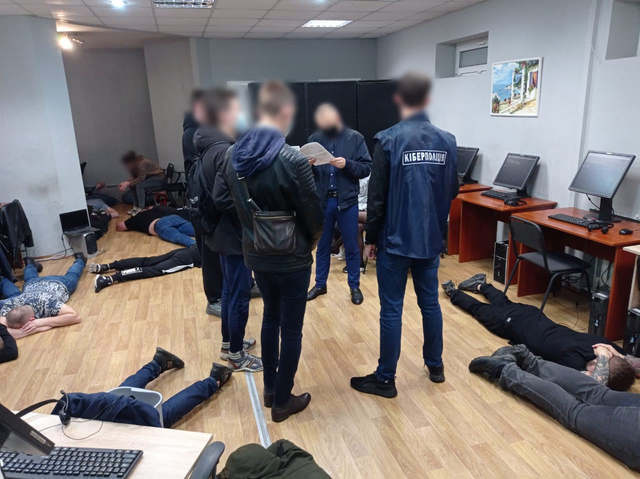 Остап Бендер – типичный образ представителя мошенников
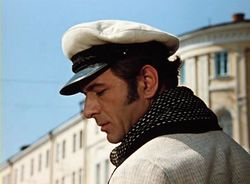 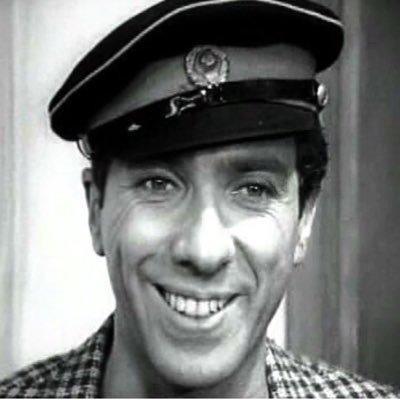 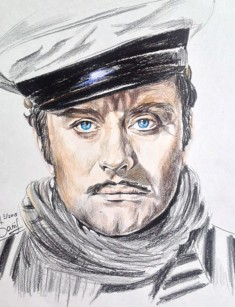 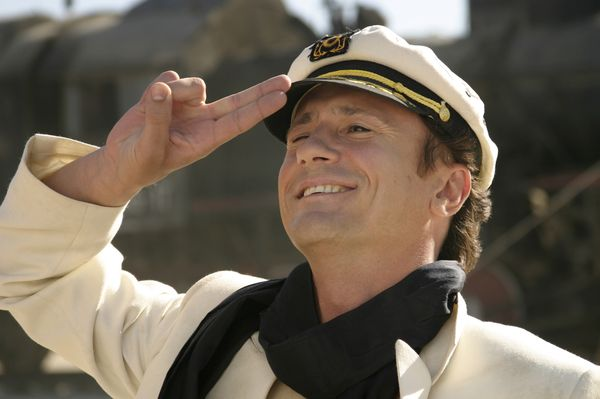 Андрей Миронов
Арчил Гомиашвили
Олег 
Меньшиков
Сергей 
Юрский
Лиса Алиса и кот Базилио – пример мошенников в мультфильмах
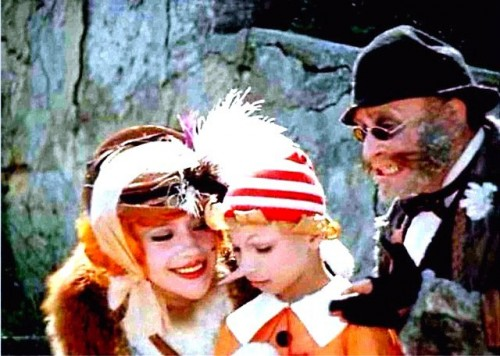 Силу не применяли.
Использовали обман.
3. Злоупотребляли доверием к ним.
4. Пытались присвоить чужое имущество.
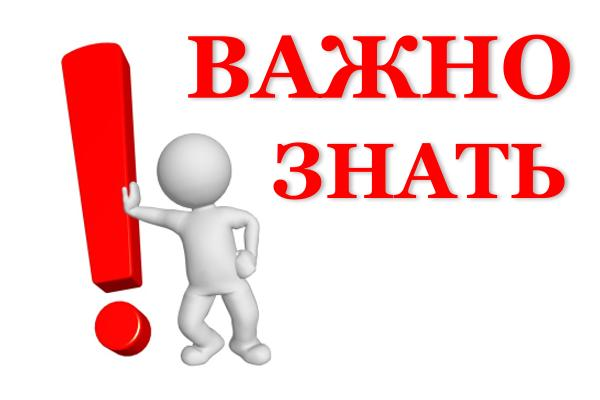 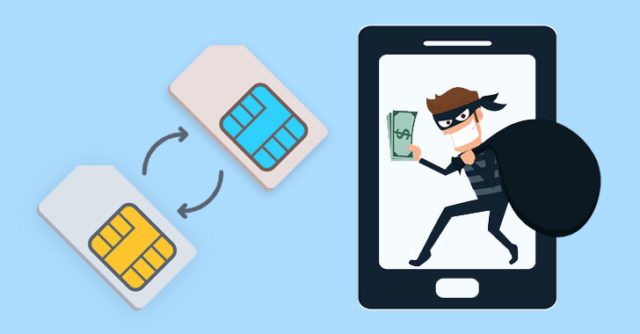 Сим-карта выдается на бессрочный период.
Менять её может только собственник.
Нельзя по телефону передавать личные данные .
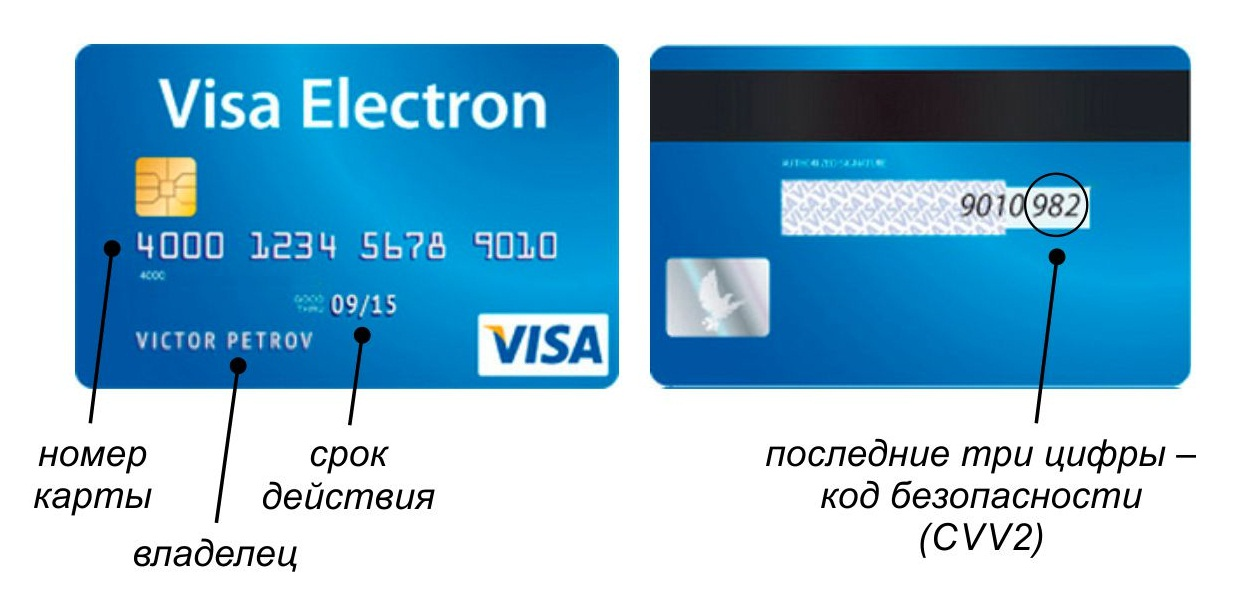 БАНК ЭТИ ДАННЫЕ НЕ ИМЕЕТ ПРАВО ЗАПРАШИВАТЬ
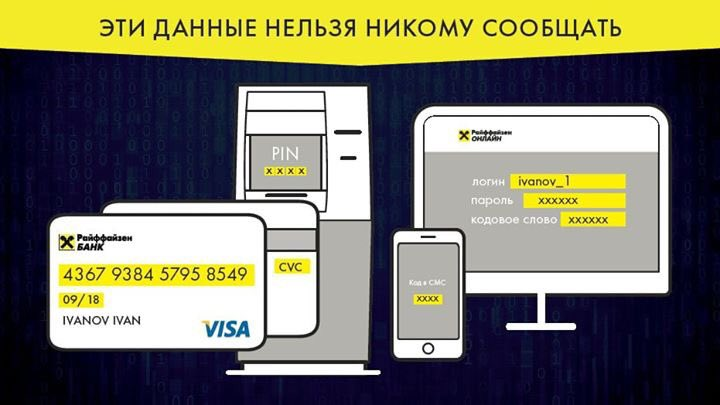 ЭТИ ДАННЫЕ МОГУТ ЗАПРАШИВАТЬ ТОЛЬКО ПРЕСТУПНИКИ
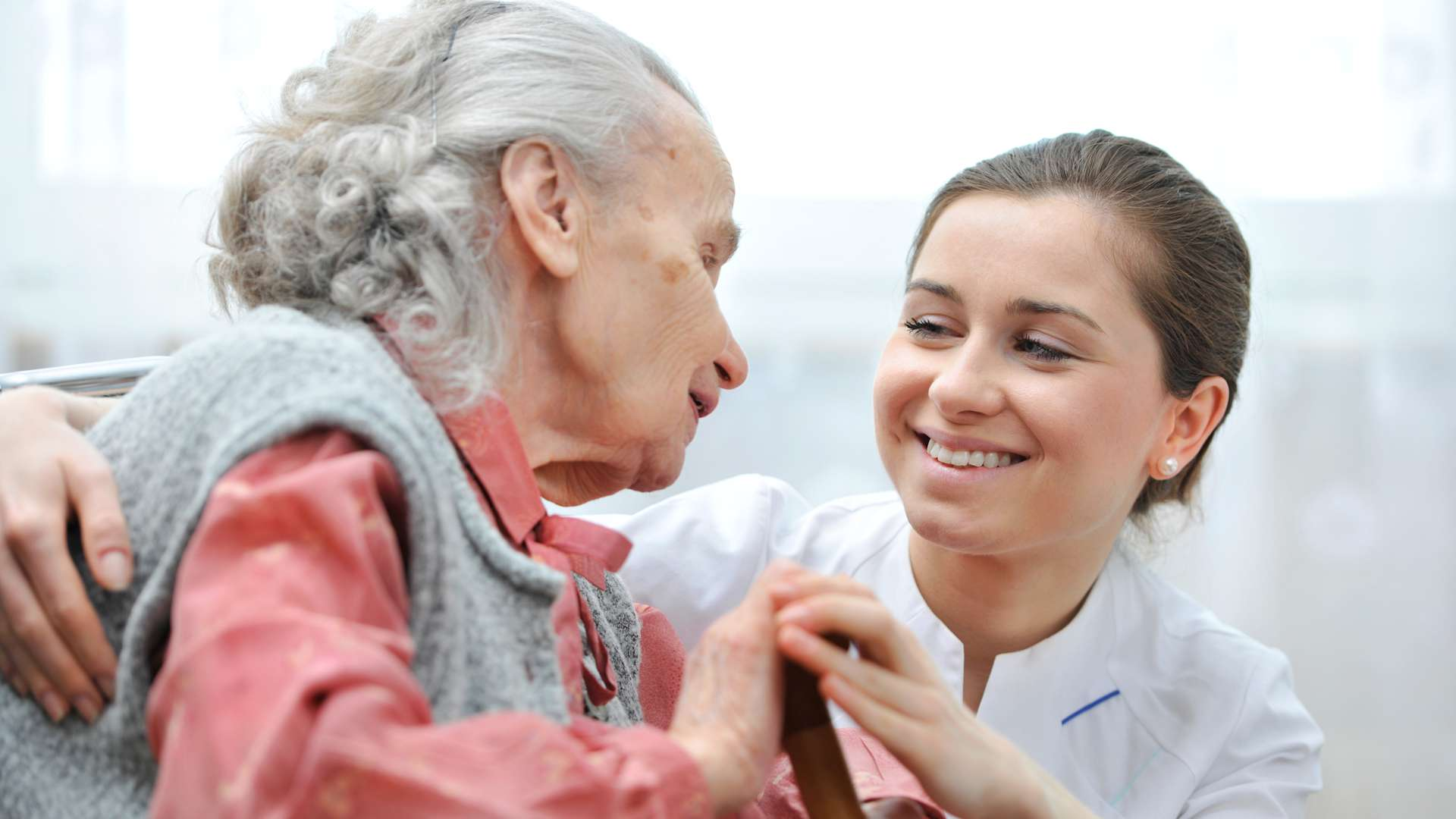 Социальный работник
АГРЕСССИВНЫЙ МАТРЕКТИНГ
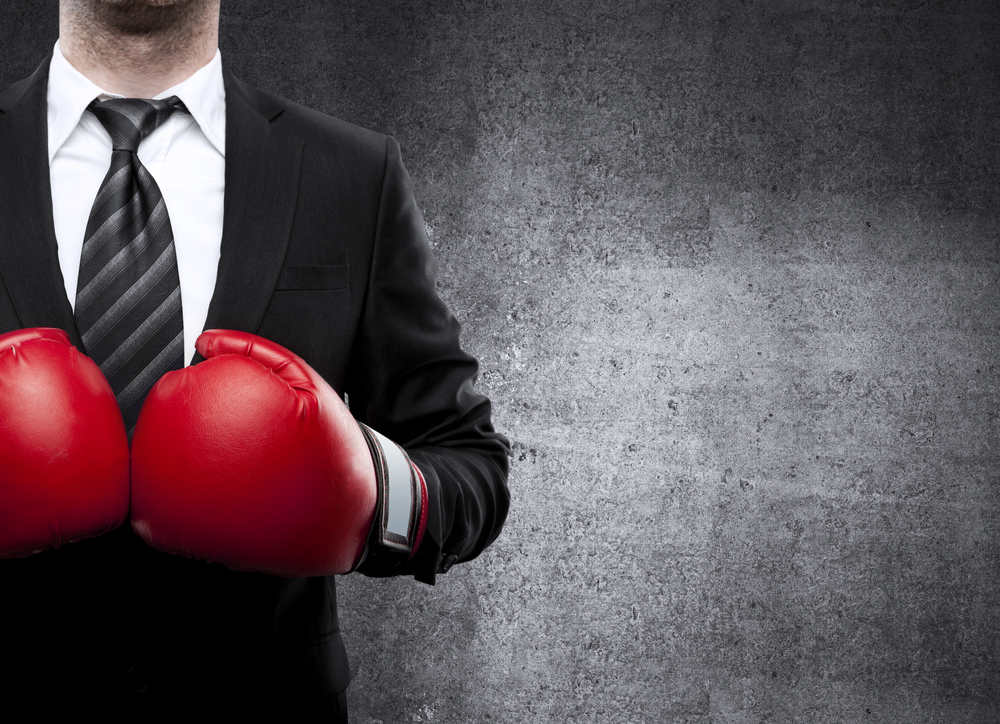 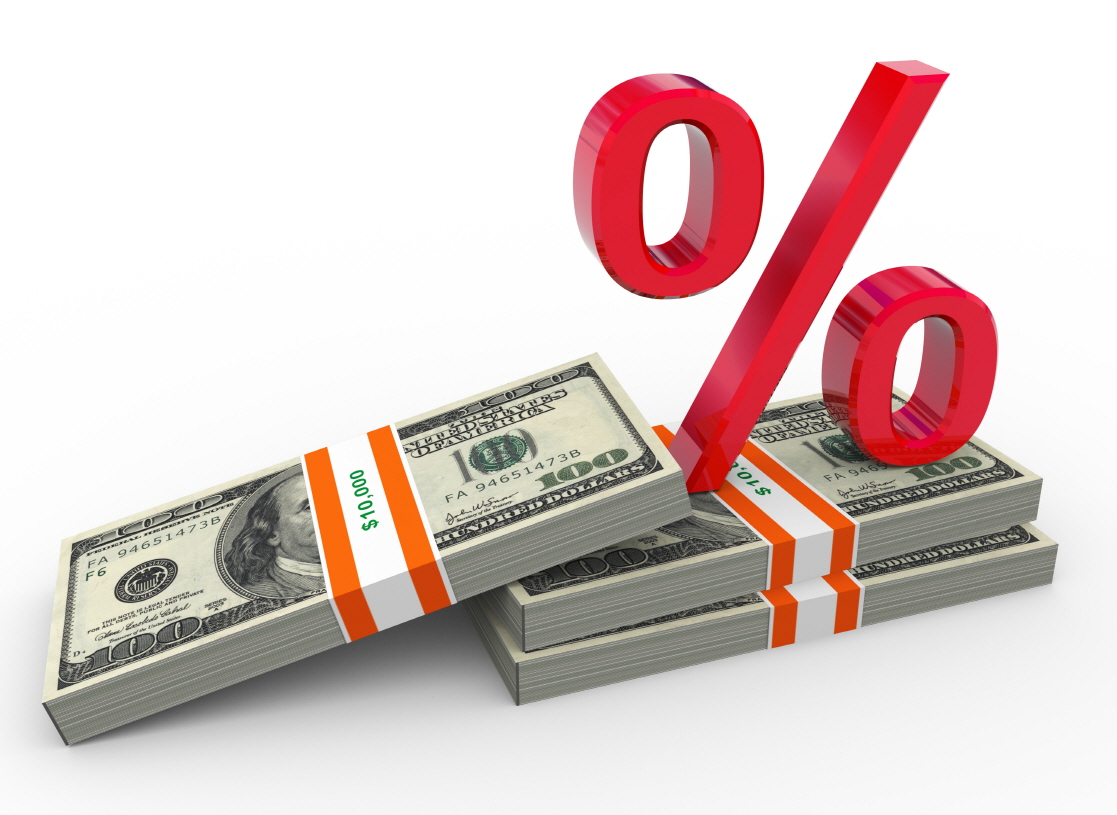 КАК СЕБЯ УБЕРЕЧЬ ОТ МОШЕННИКОВ?
Не предоставлять никому конфиденциальную информацию – ФИО, дату рождения, серию и номер паспорта, PIN код, номер от банковской карточки.
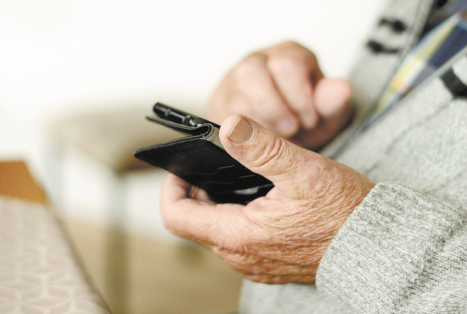 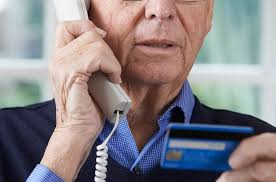 КАК СЕБЯ УБЕРЕЧЬ ОТ МОШЕННИКОВ?
2. Всегда перезванивать в организации, сотрудники которых с Вами связались.
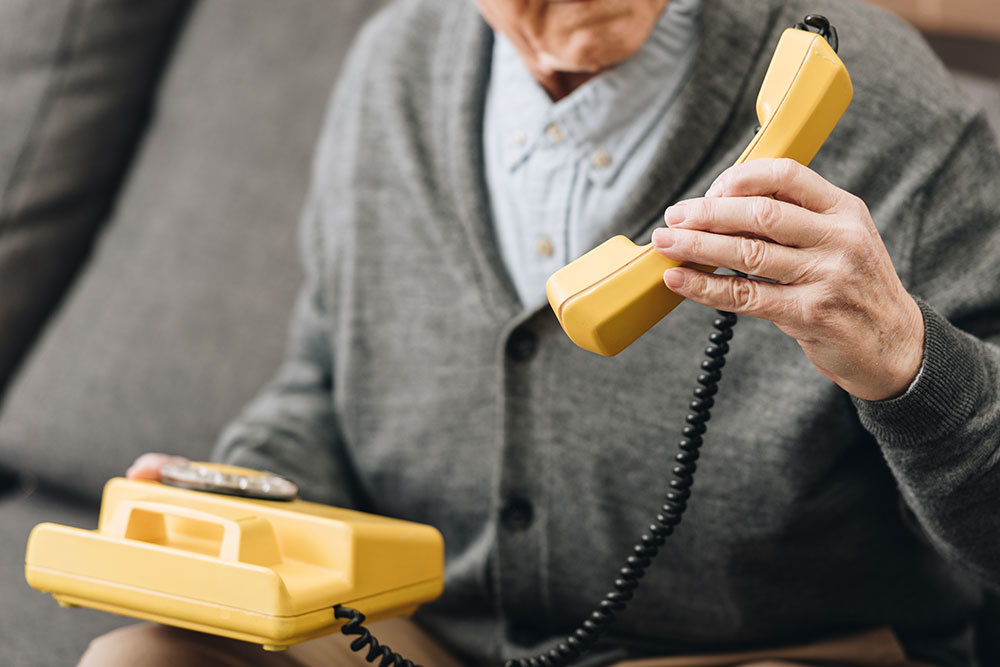 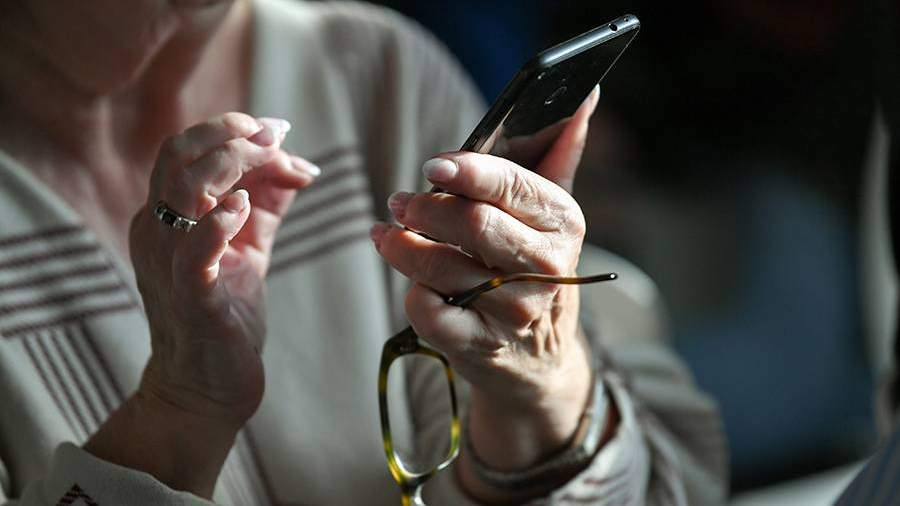 КАК СЕБЯ УБЕРЕЧЬ ОТ МОШЕННИКОВ?
3. Никогда не покупать лекарства с рук, лекарства приобретаются только в аптеках.
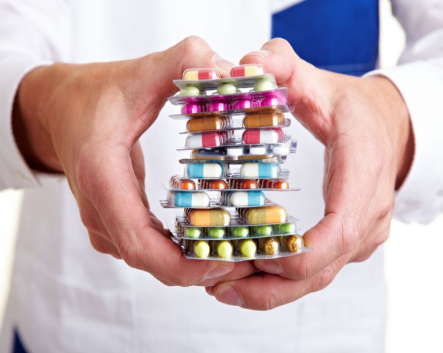 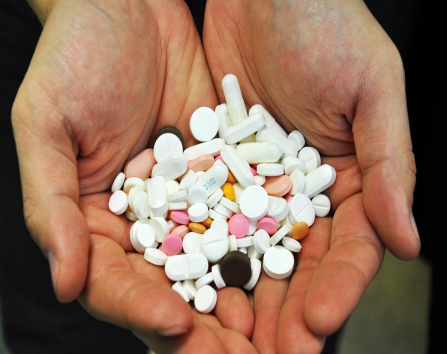 КАК СЕБЯ УБЕРЕЧЬ ОТ МОШЕННИКОВ?
4. Не стоит открывать двери незнакомым людям.
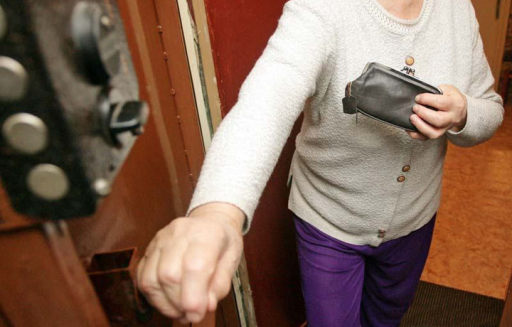 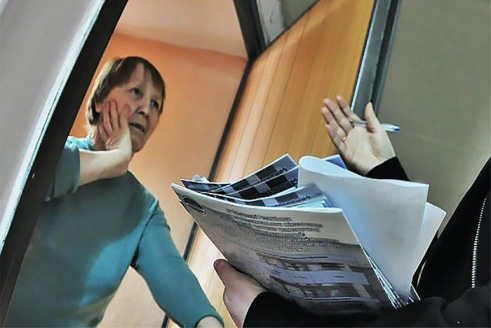 КАК СЕБЯ УБЕРЕЧЬ ОТ МОШЕННИКОВ?
5. В случае,  если Вам бесплатно что-либо предлагают, скорее всего перед Вами мошенники.
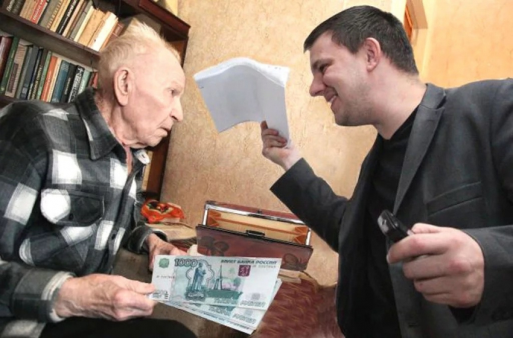 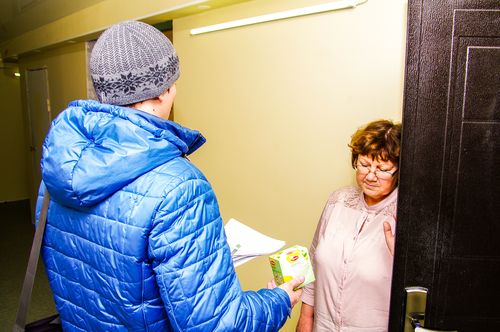